SAEON Data PortalQuick Walkthrough
3 June 2011
W Hugo
G342.4.0.1 SDP Overview
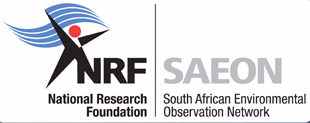 Portals and Platform
Multiple portals share the same platform – hardware, software, and networking infrastructure  that provides meta-data based data and content management facilities.
Main  Stakeholders 
and Initiatives
Main Platform
Services
Documents 
and Publications
Spatial
Data
Other
Data
SAEON  
Nodes and Initiatives
SAEON
Data Analysis and Processing
SAEOS
Portal
SAEOS
World Data Centre for BHH
WDC
Content Visualisation and Presentation
Risk and Vulnerability Atlas
RAVA
Meta-Data and Data Management Functions
CSIR
CSIR
Meta-Data and Data Services
BEA
BioEnergy Atlas for South Africa
NSIF
NSIF Portal
NSIF
Application
Main Use CasesPhase 1: Discovery and Visualisation
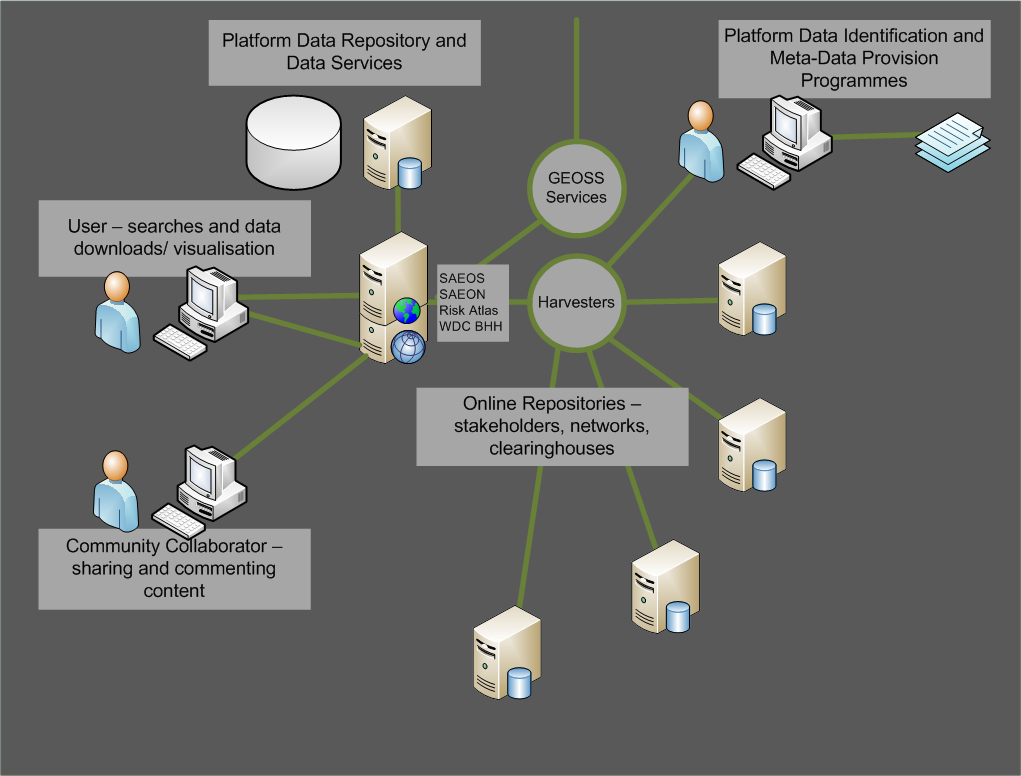 Main Use CasesPhase 2: Mediation and Collation
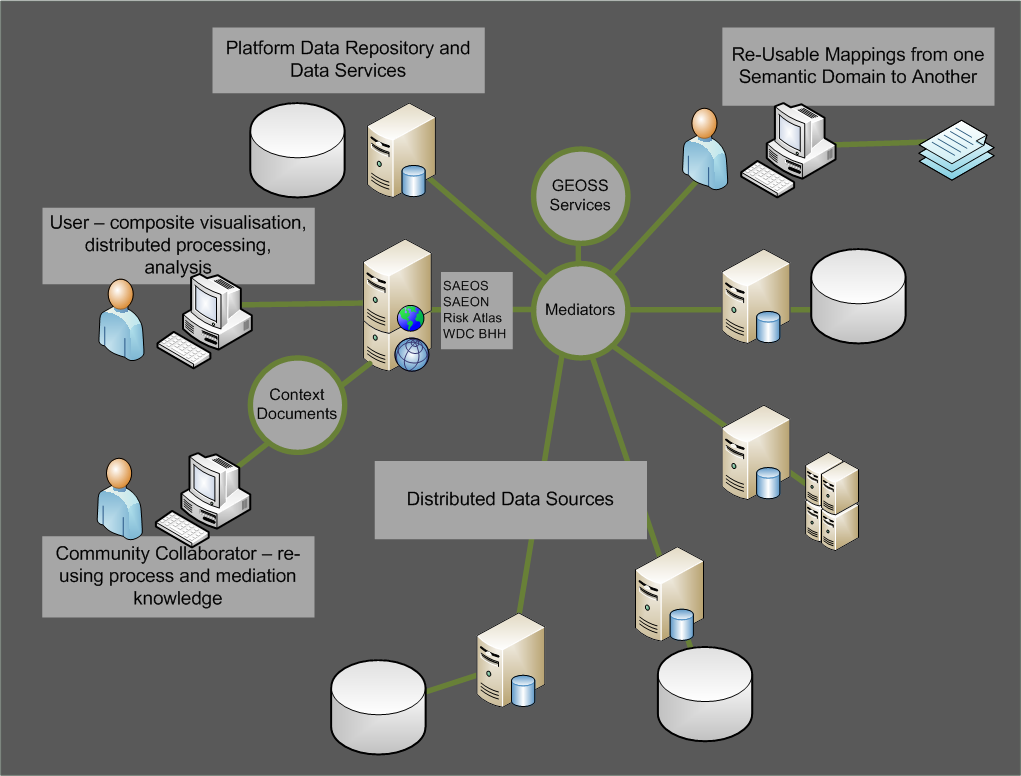 MAIN USE CASESPhase 3: AUTOMATED PROCESS CHAINING
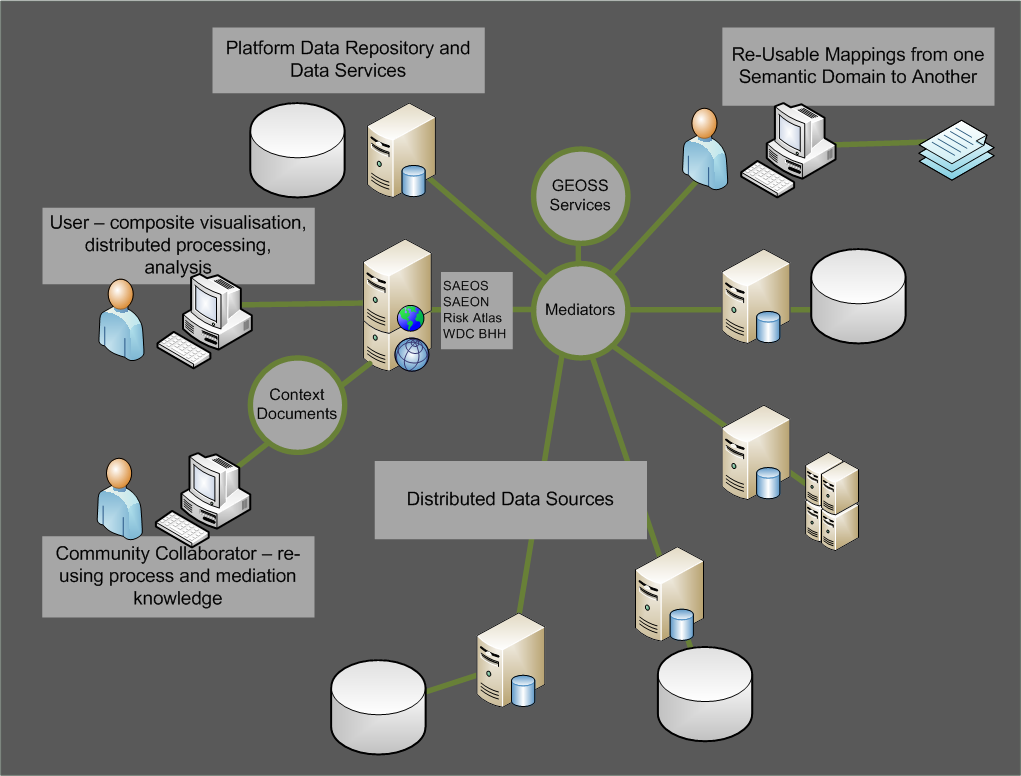 ?
Landing Page
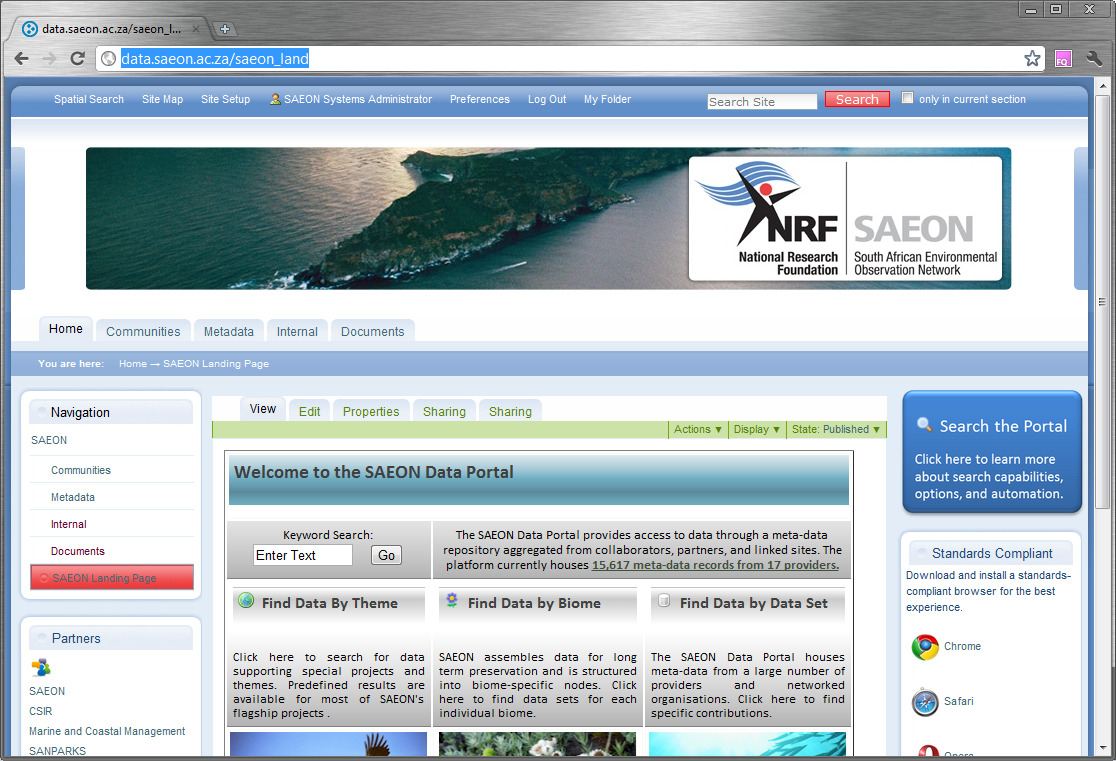 Immediately Searchable
Immediately Searchable
Search Page
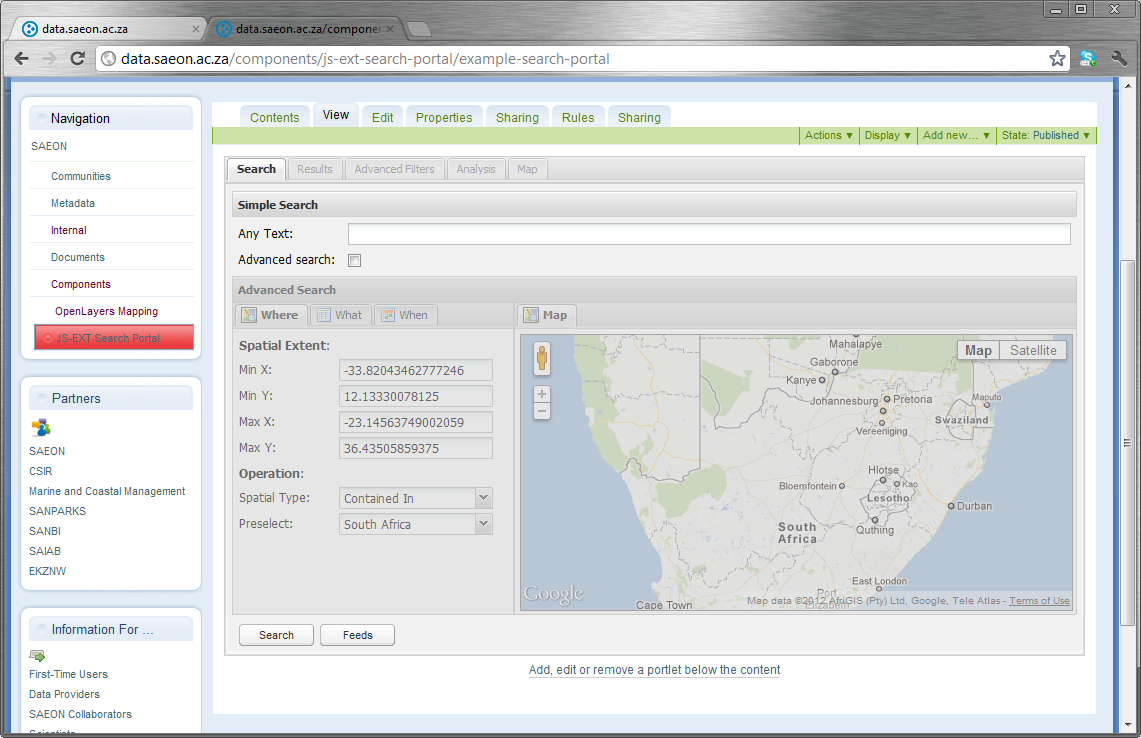 Simple and Advanced Searches
Keyword (Simple) Search
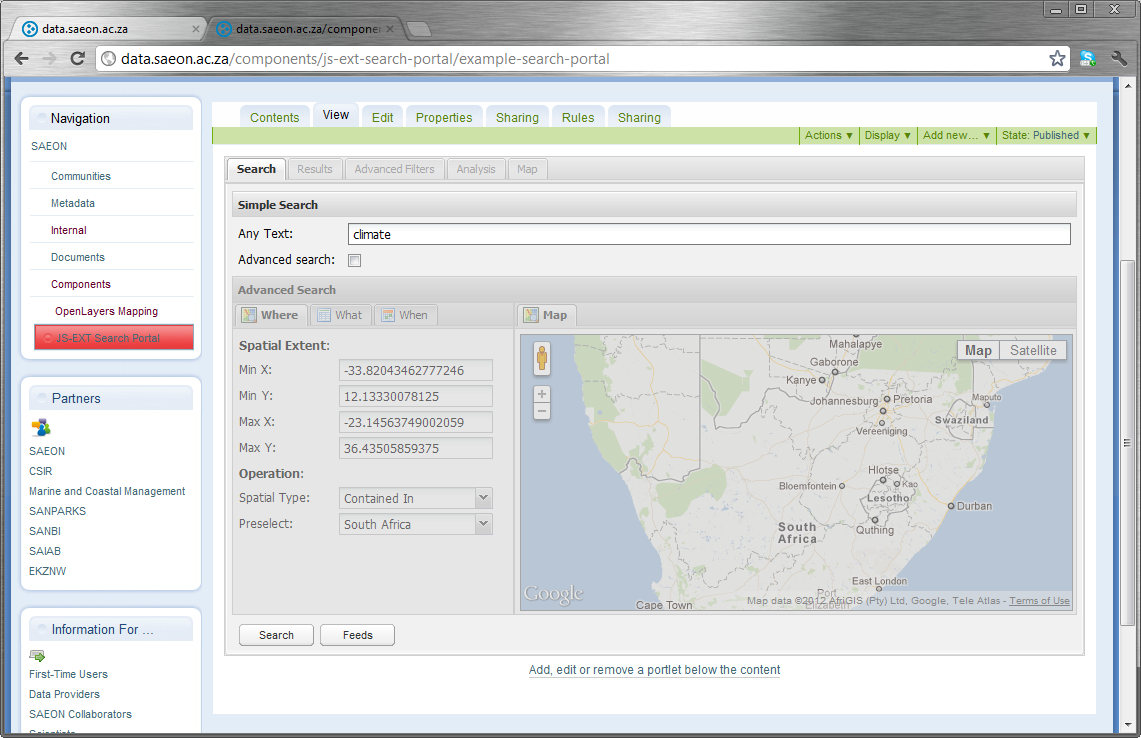 Search on Keyword
Search on Keyword
Advanced Search
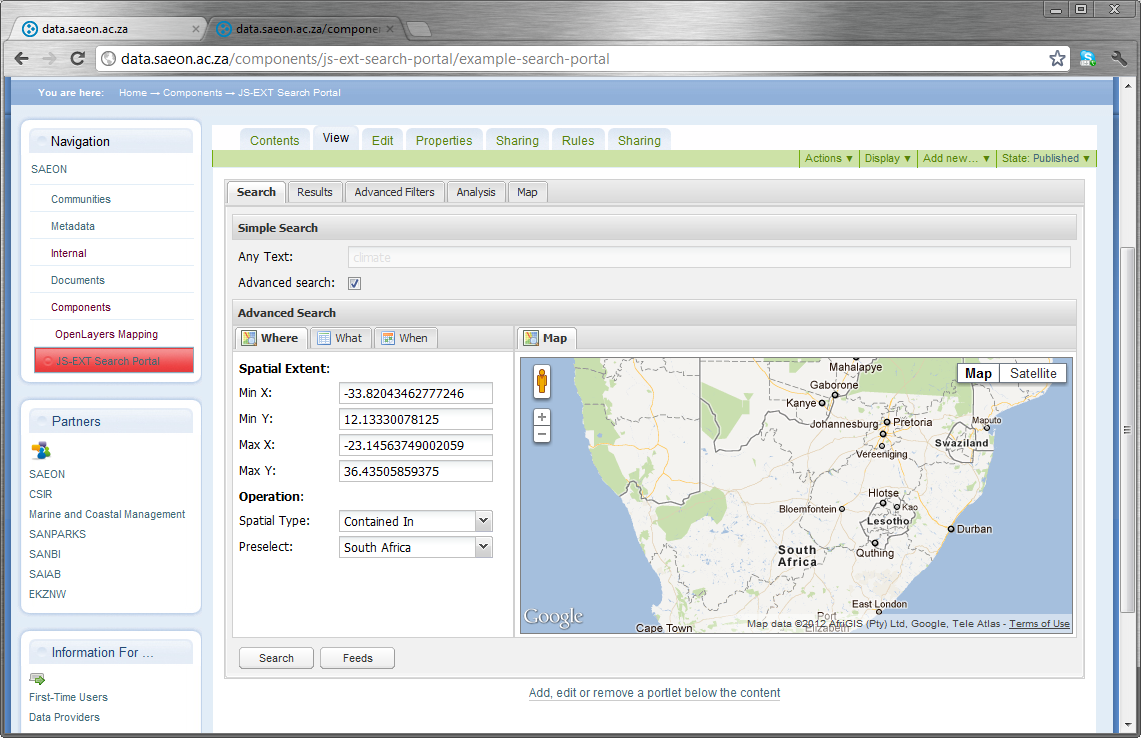 Advanced Search Facility
Typical Search Result
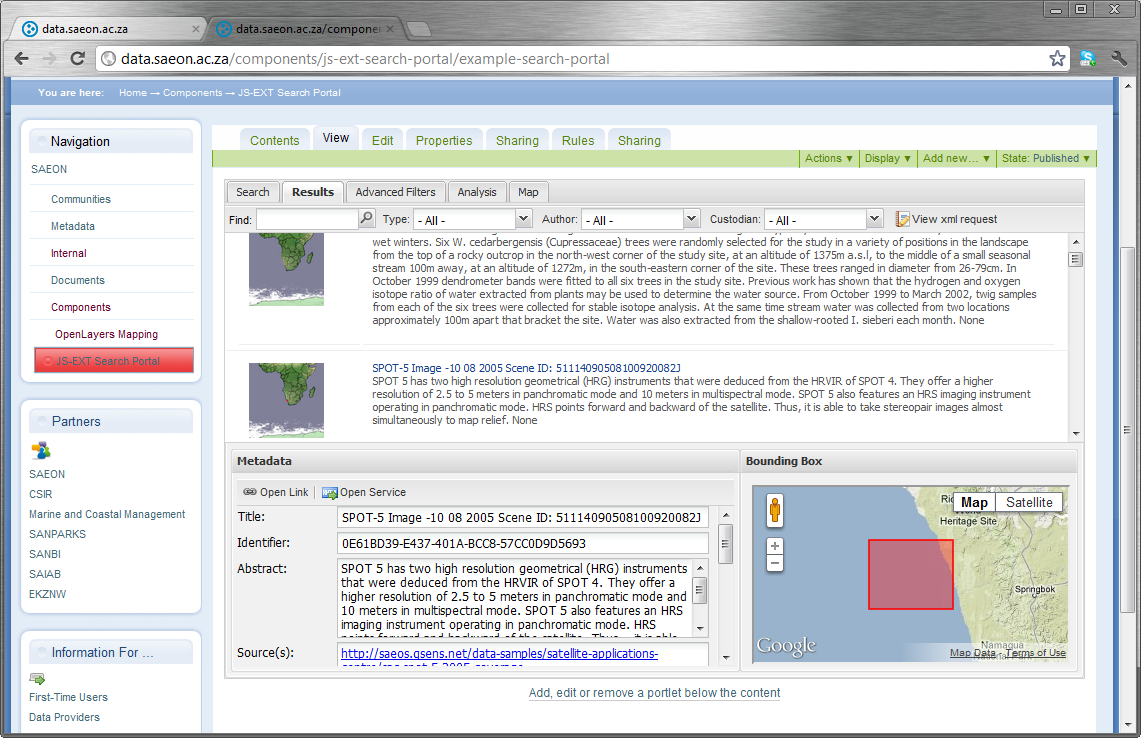 Results are returned
Approximate
Location
Appilcable Meta-Data
Individual Meta-Data Record
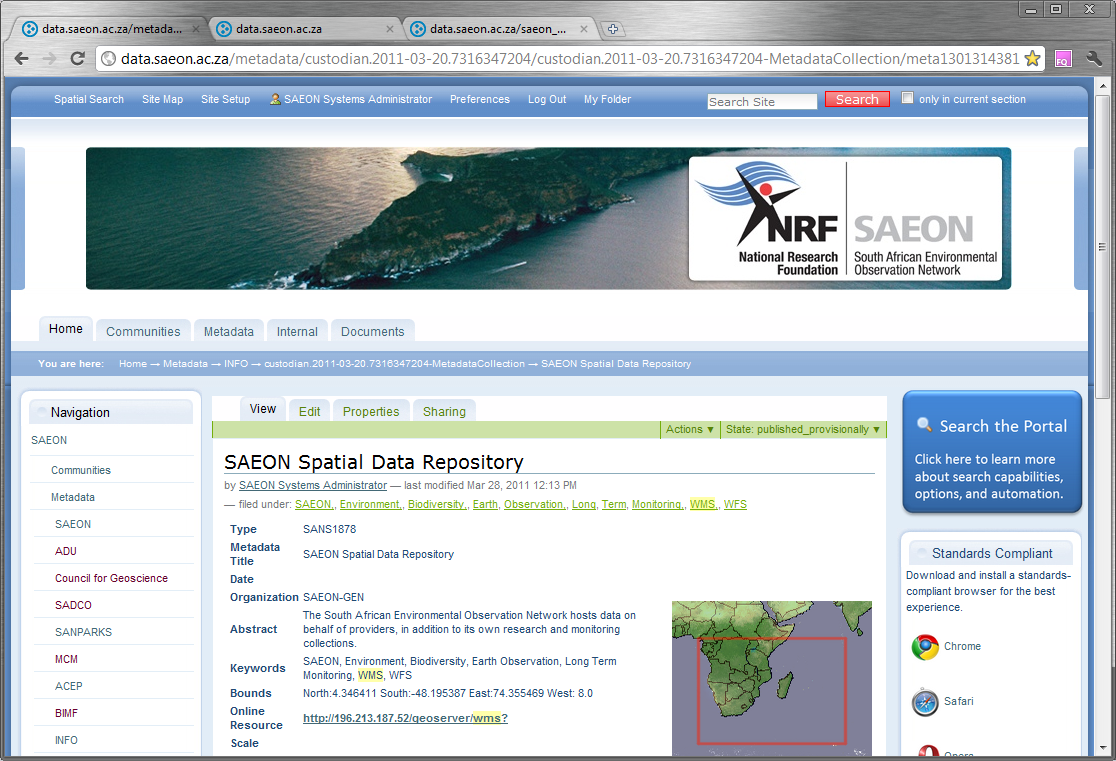 Individual Meta-Data Record
Meta-Data can have multiple links
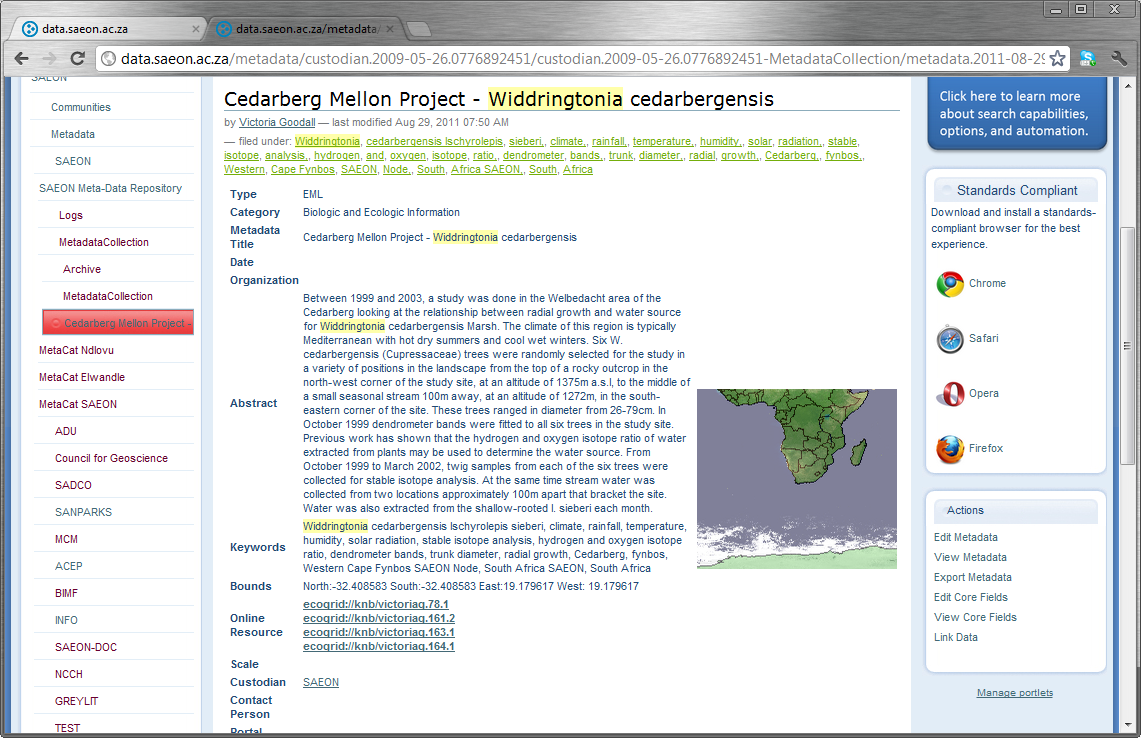 Multiple Data Links
Data Preview
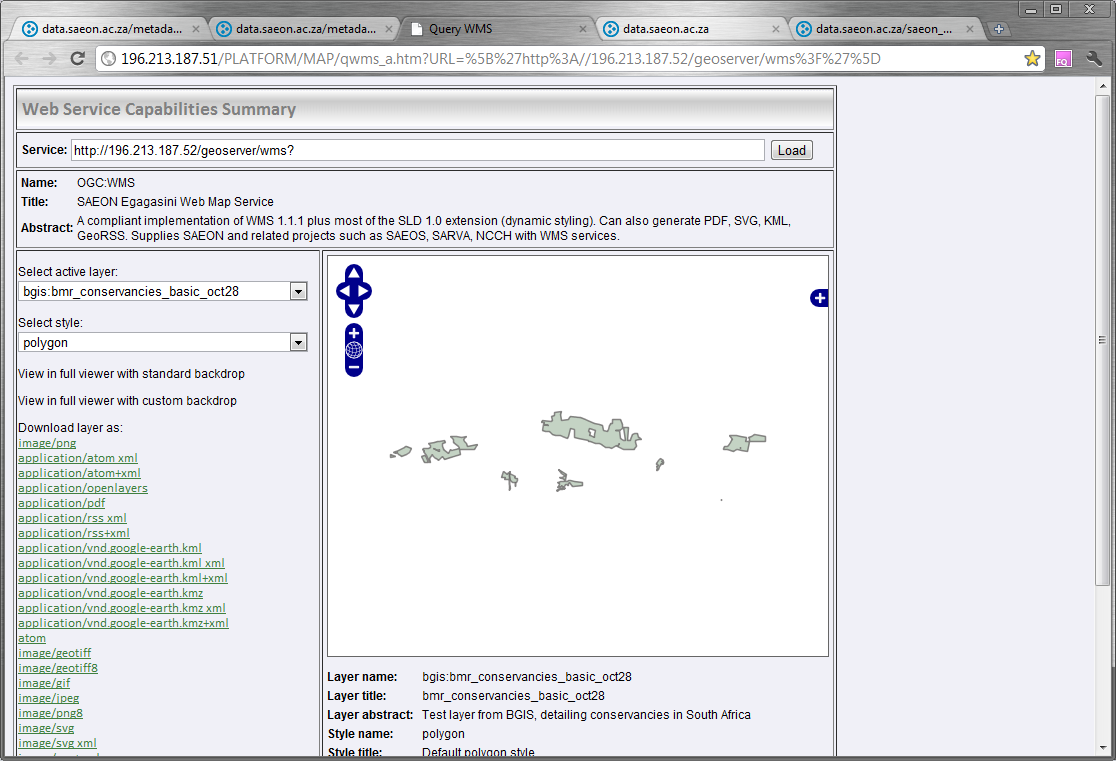 Standardised Data can be previewed
It can also be downloaded in a variety of formats – depending on the type of resource.
Potentially multiple data layers in the same service
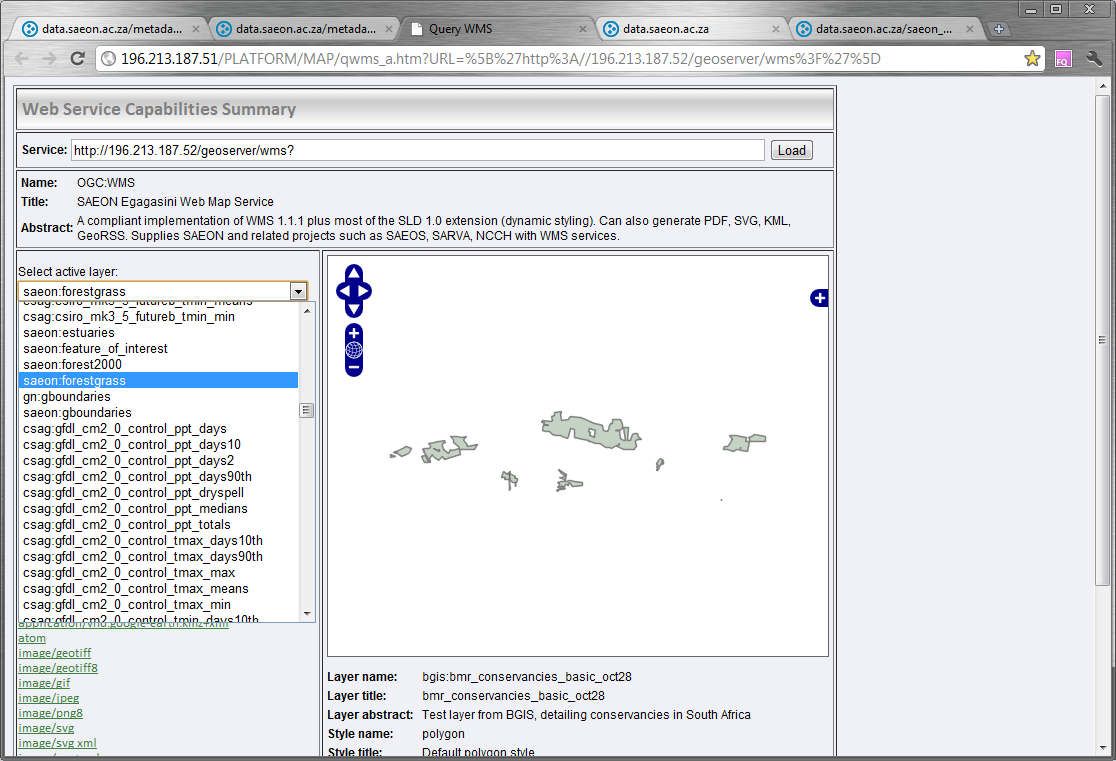 Select alternative layer
Alternative data layer at same service
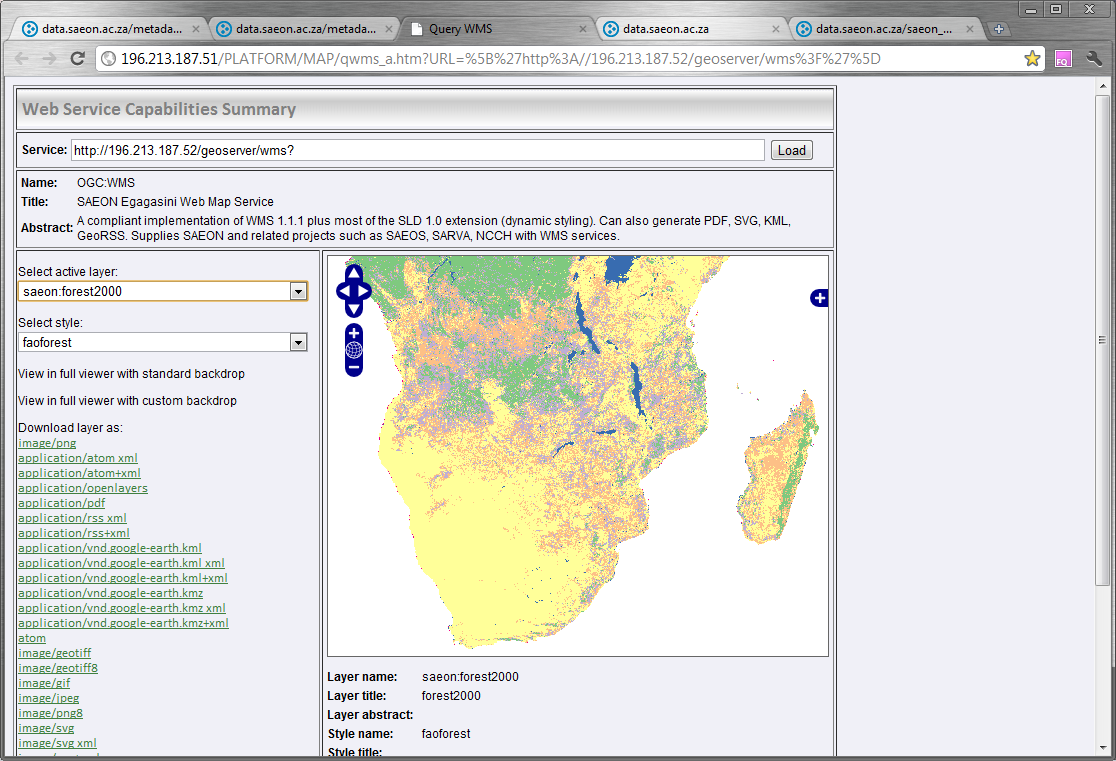 FAO Forest Cover
Packaging automated data for display
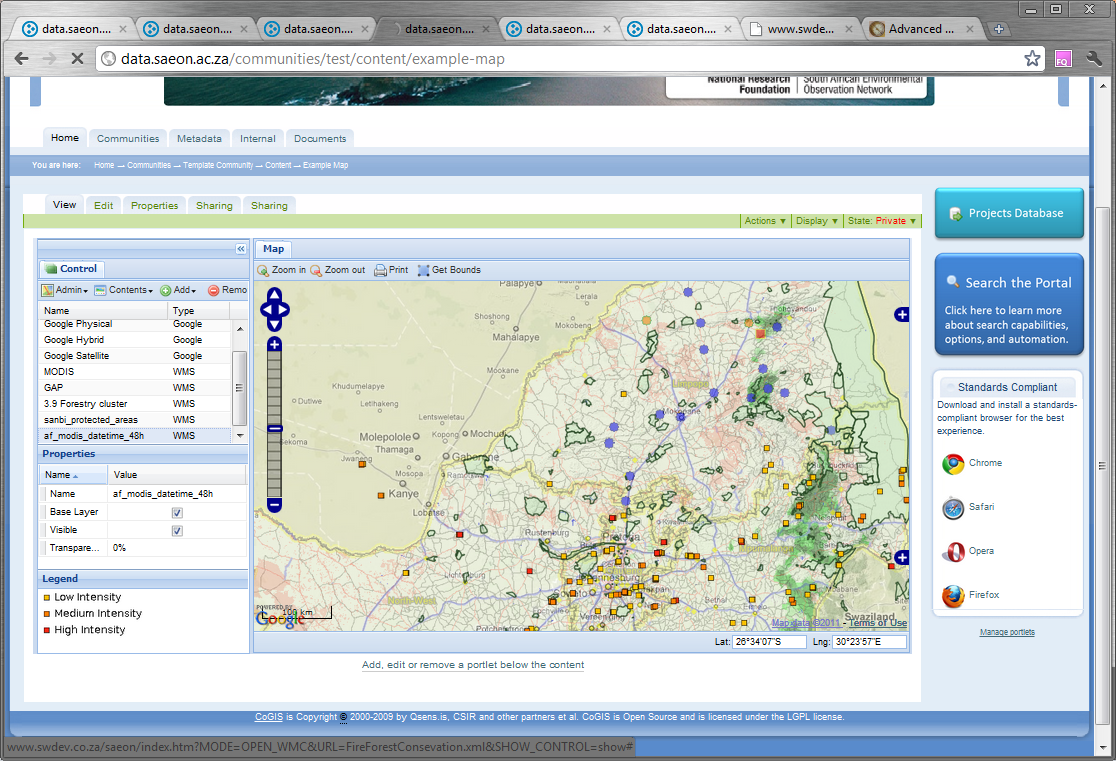 Composite map from distributed data sources
Custodian Landing Page
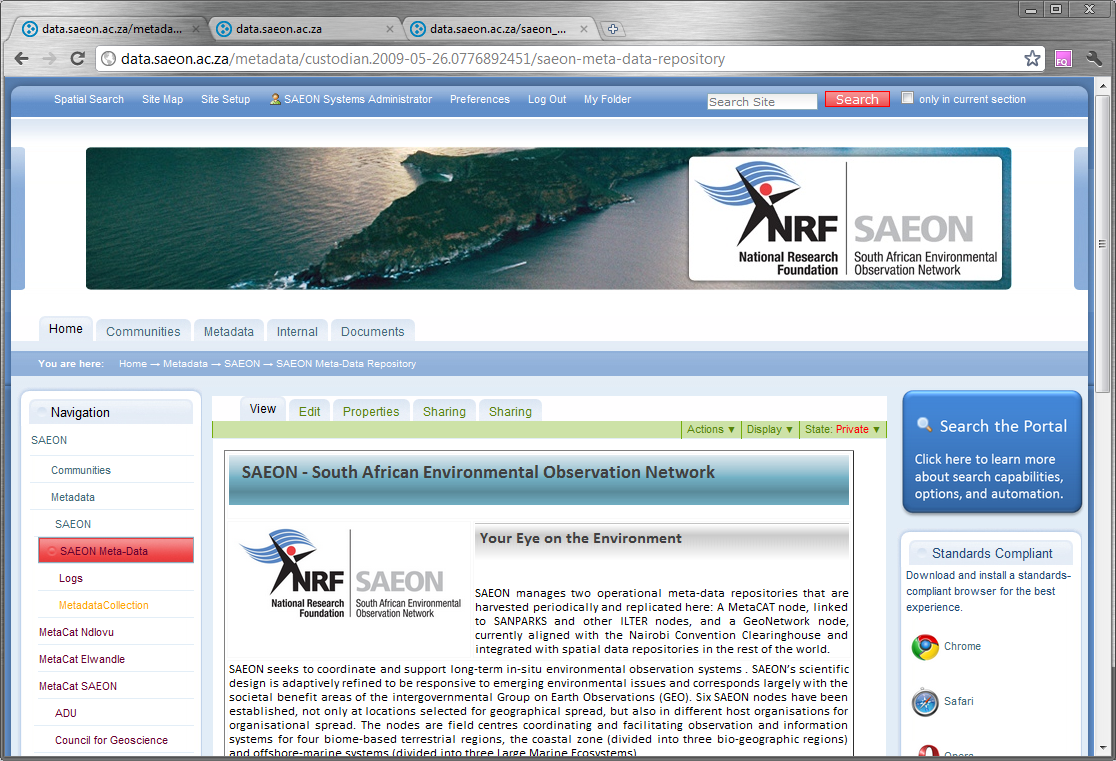 Detailed Custodian Page
Communities of Practice
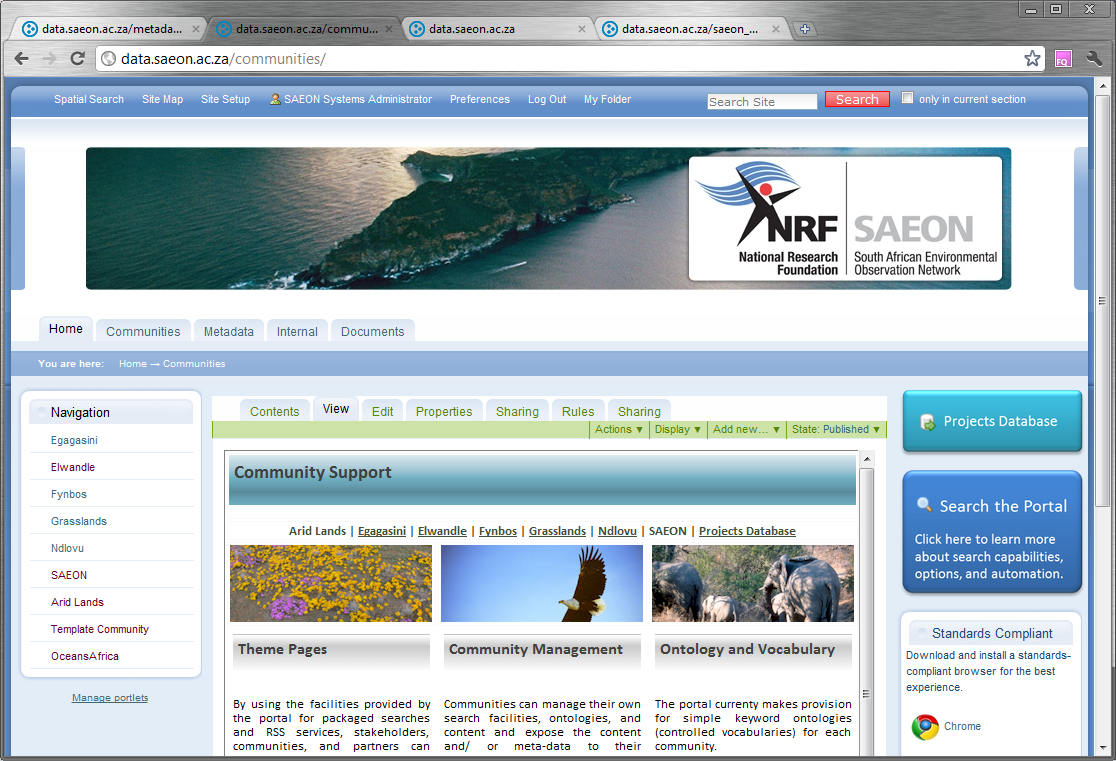 Node Communities
Community Pages
Communities manage their own content …
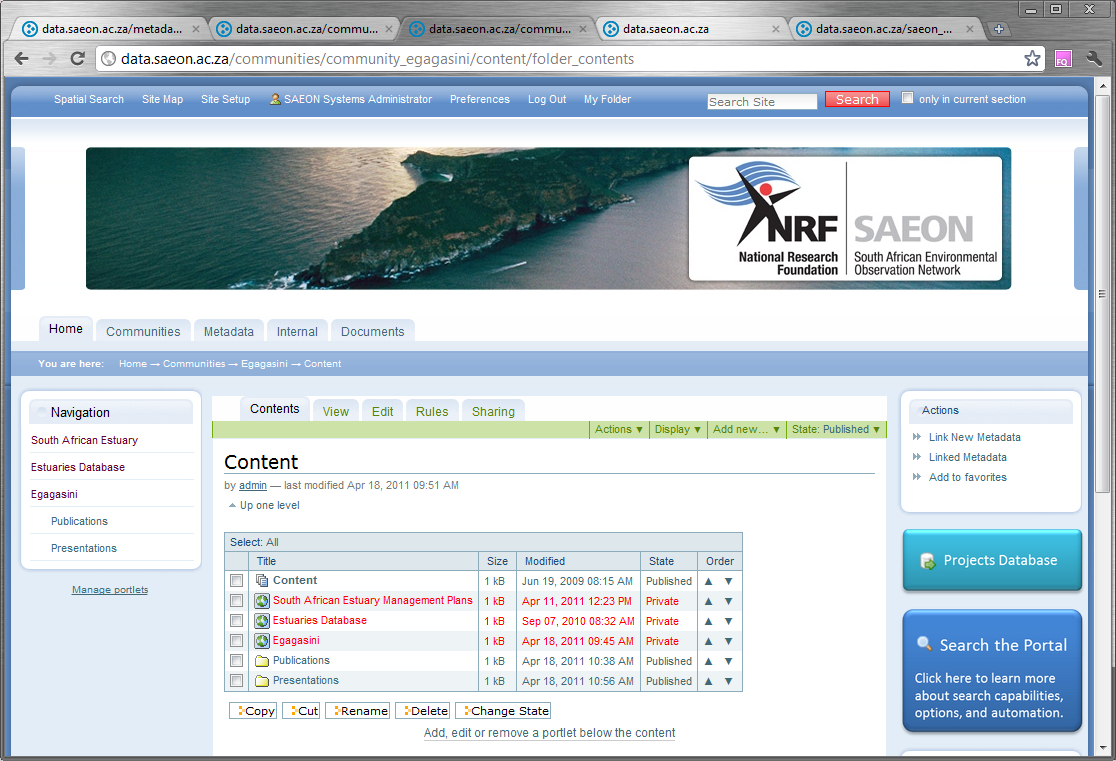 Community Content
… and embed tools or systems
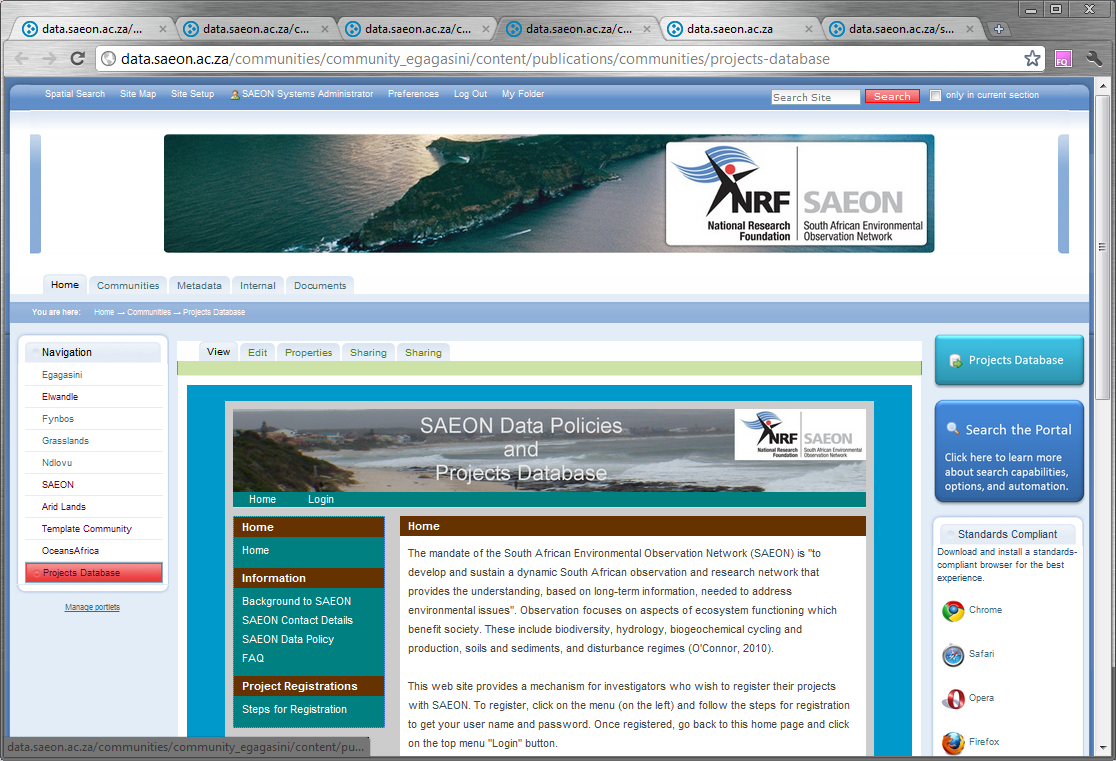 Community Tools